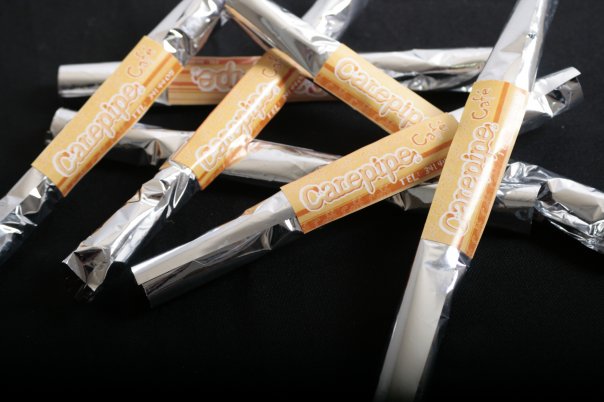 FÁBRICA VISUAL
CAREPIPE
SEPARAR ZONAS
Estantería inferior
Zona “mekatos”
Papelería
Zona de arequipe
Zona cajas de barquillos
Zona no conformes
Zona de esencias
Investigación y desarrollo
TABLERO Y META
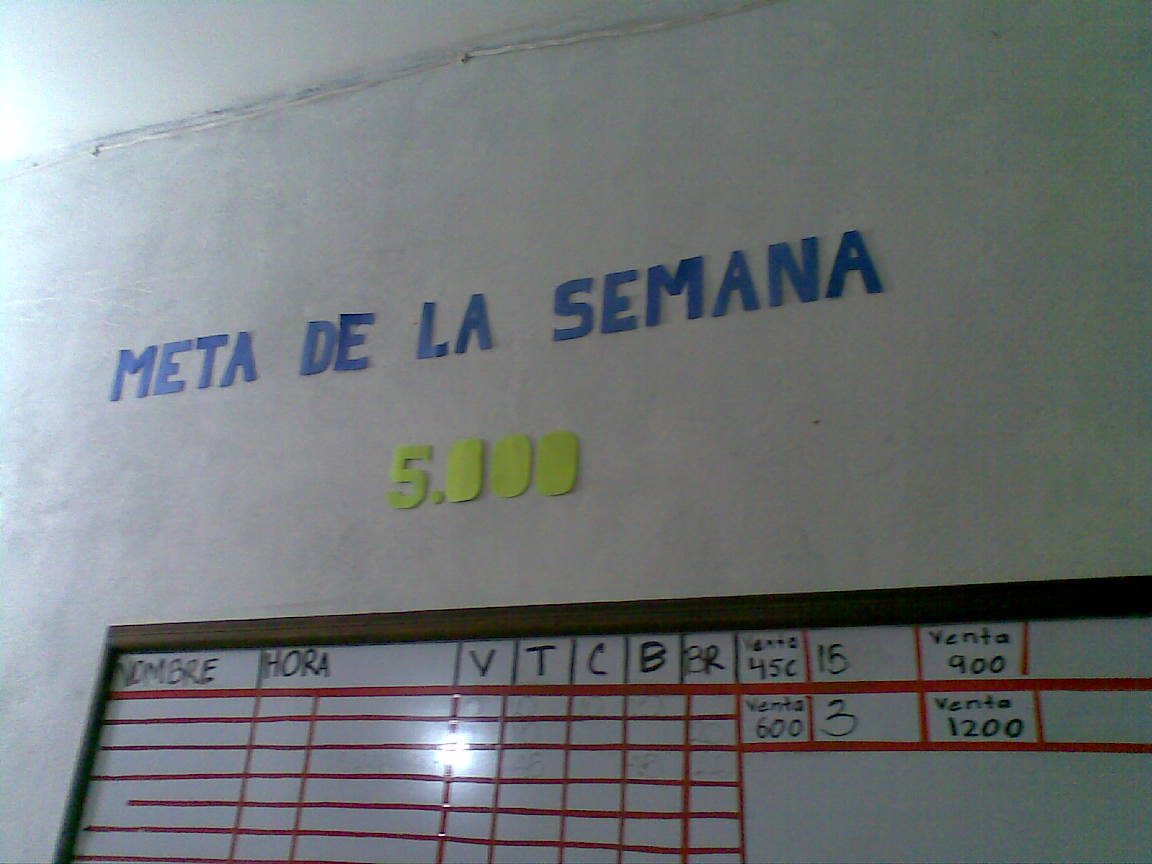 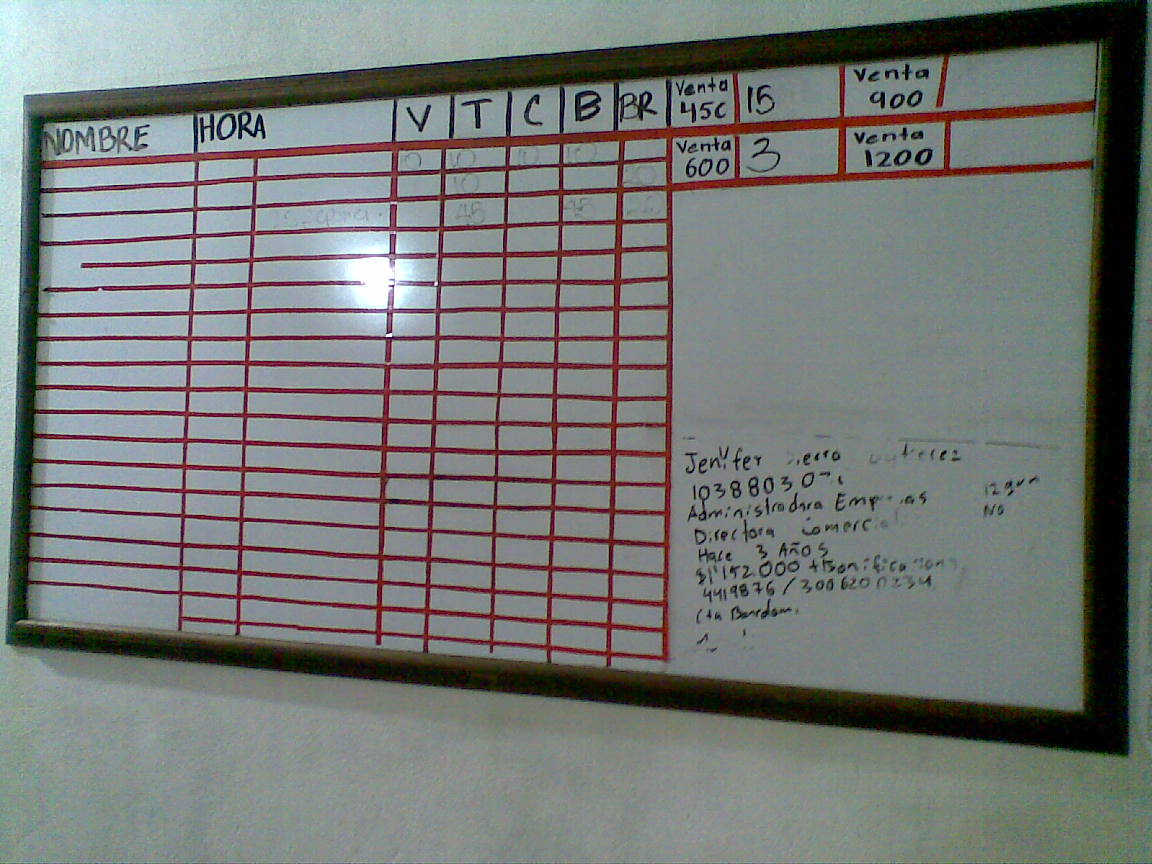 DIVISIÓN DE ESTANTERÍA
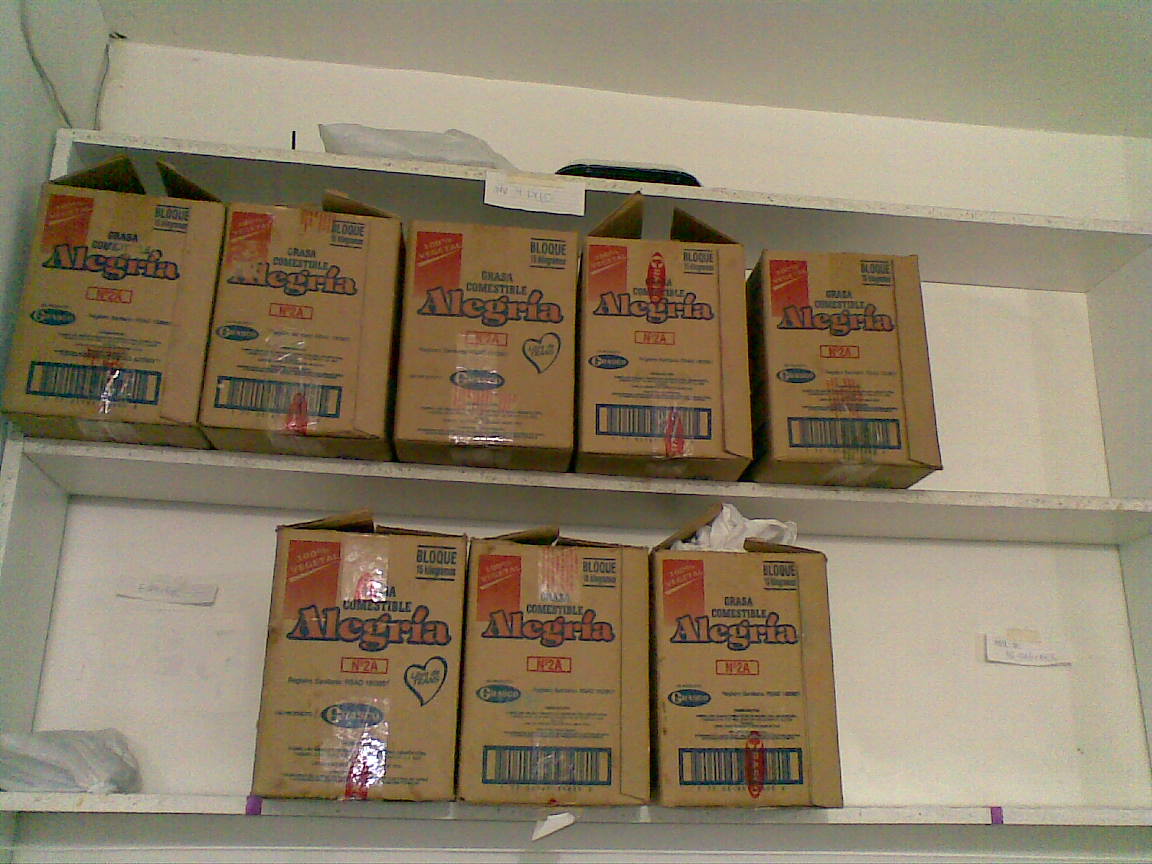 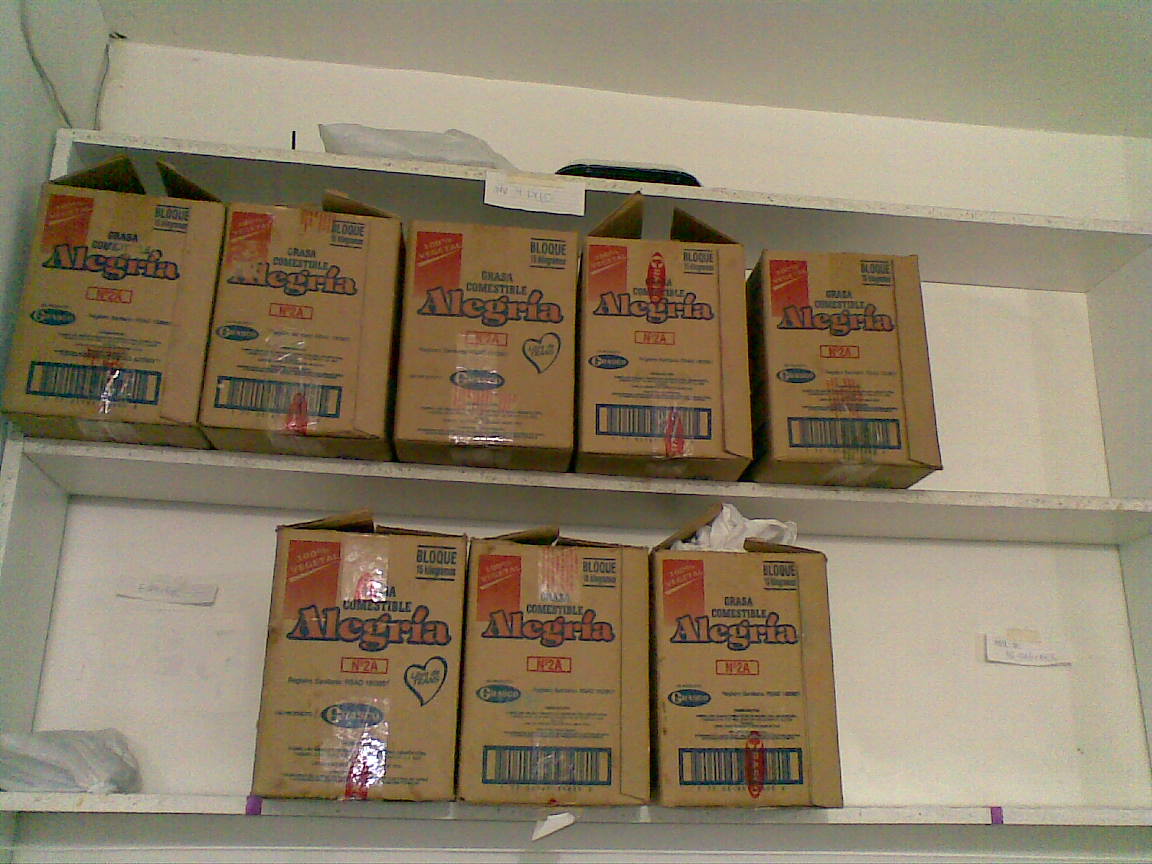